Mejores servicios hacen mejores usuarios:
La formación de usuarios autónomos
Jonathan Israel Escobar Farfán
ORCID: 0000-0001-5109-9301
Biblioteca Daniel Cosío Villegas
6 de noviembre de 2019
Objetivos
Reflexionar sobre la importancia del personal bibliotecario como el principal motor de todos los servicios en una biblioteca pública
Revisar algunos mitos sobre la información como base para la formación de usuarios independientes
Los servicios bibliotecarios: hacer lo mejor posible con lo que hay disponible
Una biblioteca presta sus servicios coordinando diferentes recursos:
Colecciones
Instalaciones
Infraestructura tecnológica
El personal bibliotecario
[Speaker Notes: no hay dinero para colecciones. Mucho dependen de donación

Instalaciones insuficientes o inadecuadas

Infraestructura tecnológica que no puede competir (al menos en apariencia) con la accesibilidad casi inmediata que ofrece Google]
El personal bibliotecario
El único recurso cuya calidad depende directamente de nosotros como bibliotecarios, es precisamente NOSOTROS MISMOS
De ahí la importancia de la formación del personal bibliotecario.
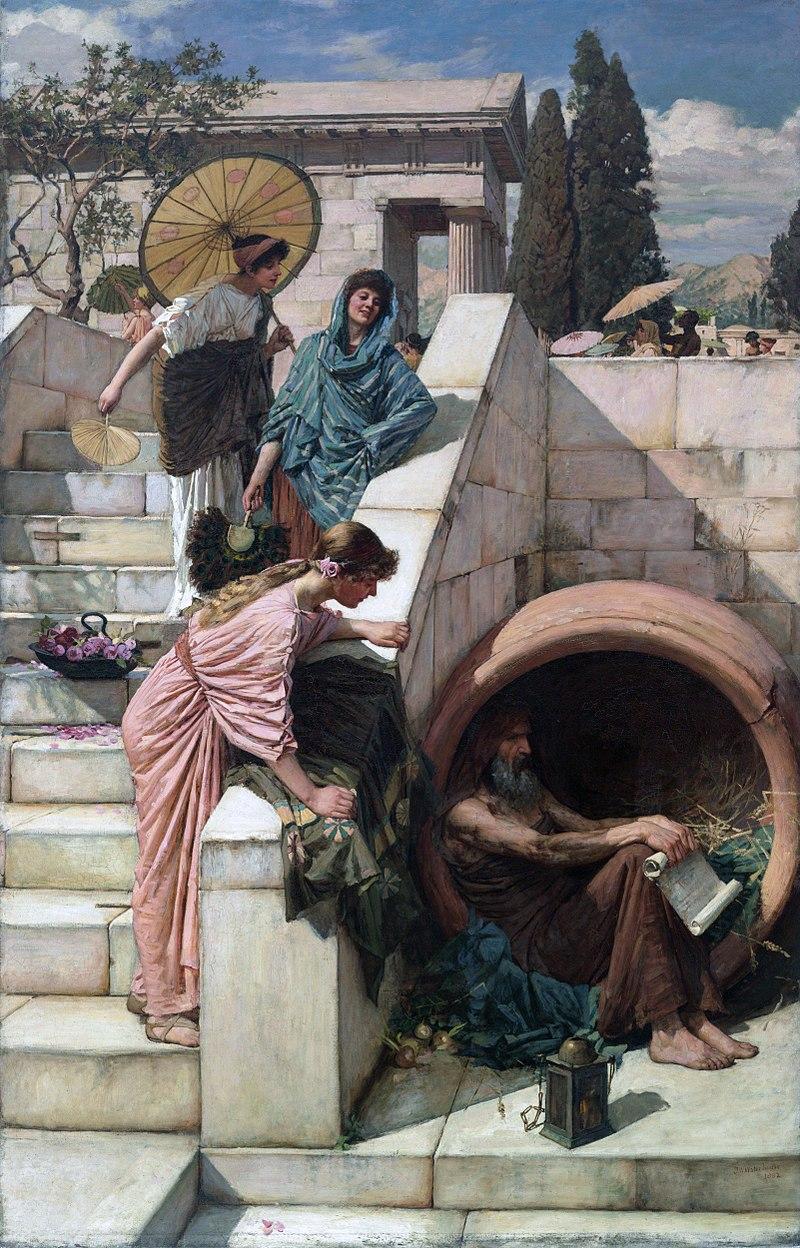 -Muchos se ríen de ti
-Pero yo me tomo en serio
Diógenes (1882). John William Waterhouse
Mejores servicios?
El mejor servicio es el que requiere cada vez menos dependencia del personal que lo presta.
“El mejor bibliotecario es aquel cuyos usuarios pueden prescindir de él”
Por ello, la formación de usuarios independientes es el primer foco de atención en una biblioteca
La clave para ofrecer un buen servicio, es conocer la naturaleza de nuestra materia de trabajo ¿Cómo sugerir a un usuario estrategias para que trabaje con algo sobre cuya naturaleza no hemos reflexionado nosotros mismos? El primer paso indispensable para formar usuarios independientes, es reflexionar sobre la materia central de nuestro servicio: la información. 
El usuario las circunstancias determinarán cómo transmitir este conocimiento que como bibliotecarios desarrollemos sobre la naturaleza de la información.
Algunos mitos sobre la información
Dervin (1976, 1999) propuso que hay ciertos mitos (suposiciones comunes pero falsas) que interfieren con la forma en la que entendemos y aplicamos la información en nuestras necesidades.
Reflexionar sobre estos mitos pueden ser un valioso principio para conocer nuestra materia de trabajo, mejorarnos como prestadores de un servicio, y para guiar usuarios de forma que se hagan independientes.
Cole, Napier, & Marcum (2015) probaron si la generación Generación Z conserva estos mitos, haciendo algunas observaciones que vale mucho la pena retomar para nuestro trabajo diario.
[Speaker Notes: Generación Z: nacidos alrededor de 1994. Su principal característica es que nunca han vivido en un mundo “desconectado”

Estudio de Cole, Napier & Marcum en la Eastern Kentucky University en 2013.

Si bien el estudio se hizo con universitarios, es interesante, y relevante para las bibliotecas públicas porque es una muestra generacional; podría darnos un estimado de los supuestos y expectativas que los nuevos usuarios tienen de la información.]
Mito 1: Sólo la información “objetiva” tiene valor
No existe la objetividad absoluta; todas las fuentes de información son creadas bajo sesgos ideológicos, y los acarrean consigo en mayor o menor medida
GenZs podrían tener más confianza analizando fuentes de información basadas en meras opiniones
Aunque la información basada en investigación académica es generalmente más confiable, la información sesgada o basada en meras opiniones puede ser útil si es evaluada y usada con un ojo crítico
[Speaker Notes: ¿Por qué es un mito?
¿Qué hallaron?
Su comentario:]
Mito 2: Tener más información es siempre mejor
Enfocarse en la cantidad de información recuperada tiende a ignorar el porqué y el cómo los usuarios seleccionan información
GenZs tienden a aceptar que tener más información es siempre mejor, pero al mismo tiempo parecen divididos respecto a qué tan confiados se sienten seleccionando ese exceso de fuentes de información
Cada necesidad individual de información debe ser evaluada en el contexto de esa necesidad, las herramientas y recursos disponibles, y las experiencias previas de cada usuario buscando información.
Mito 3: La información objetiva puede transmitirse fuera de contexto
Fuera de contexto, la información se vuelve irrelevante. Para dotar a la información de significado, entender su contexto es esencial.
Aunque los GenZs parecen entender la importancia del contexto, un porcentaje relativamente alto (37%) considera aceptable citar datos fuera de contexto sólo para probar un punto.
Los bibliotecarios, como educadores, debemos motivar a los usuarios a evaluar la información que encuentran (por ejemplo, en los medios). Idealmente, debemos no sólo comunicar información, sino formar usuarios informados y críticos.
[Speaker Notes: LAs noticias se transmiten a menudo descontextualizadas, sólo para probar un punto]
Mito 4: La información sólo puede adquirirse de fuentes “formales”
Una necesidad de información puede requerir un grupo diverso de fuentes formales e informales para ser satisfecha.
Los GenZs no concuerdan con la afirmación de que las fuentes que se encuentran en una biblioteca son todo lo que necesitan para completar una tarea o contestar una pregunta.
Los bibliotecarios deben buscar inculcar en los usuarios la habilidad de evaluar información “en la jungla”, más que limitarlos a depender exclusivamente de las herramientas y fuentes de la academia formal
[Speaker Notes: Fuentes formales: publicaciones. 

Google, Wikipedia, blogs]
Mito 5: Hay información relevante disponible para cada necesidad
¡Muchos tópicos no han sido totalmente explorados todavía!
Los GenZs tienden a concordar con este mito, quizá porque su experiencia ha consistido en investigar temas relativamente simples, o por su convencimiento de que la tecnología es omnipotente.
Los bibliotecarios deben estar conscientes de este mito, y saber que la investigación no es sólo un medio para un fin: la investigación es también un proceso de preguntas y descubrimiento.
[Speaker Notes: Para evitar la frustración, uno tiene que tener en cuenta que la investigación, entendida como búsqueda de respuestas a través de la recopilación y análisis de información, no es simplemente una forma de completar el trabajo de fin de semestre.]
Mito 6: Cada problema tiene una solución
La información por sí misma no puede resolver cada necesidad, porque cada necesidad no tiene una única, bien definida solución.
Los GenZs tienden a concordar con la idea de que para cada pregunta hay una respuesta.
Los bibliotecarios deben estar conscientes de que la solución buscada por un usuario no siempre tiene una respuesta clara y simple, “en lata”, lista para ser servida.
Mito 7: Siempre es posible hacer que la información esté disponible o accesible
No vivimos en un universo ideal, donde la información siempre está “a un click de distancia”.
Algunos GenZs empiezan a cuestionar este mito, pues entienden que los sistemas de información están limitados en cuanto a su contenido y disponibilidad.
Los bibliotecarios deben estar preparados para explicar por qué cierta información es difícil, o incluso casi imposible de conseguirse.
[Speaker Notes: Asuntos legales; de formato/tecnológicos; de descripción; traducción o transcripción]
Mito 8: Hay una unidad de información especial, e.g. un libro, perfecta para contestar cualquier pregunta que pueda tener
Toda unidad de información puede requerir un esfuerzo o reflexión adicional de parte del usuario.
Al menos el 50% de los GenZs en el estudio parecen creer que existe por lo menos una fuente perfecta para cada necesidad o pregunta.
Los bibliotecarios pueden y deben usar sus oportunidades para mostrar a los usuarios la necesidad de evaluar y navegar a través de las fuentes de información, evaluando cómo integrar piezas relevantes de cada fuente a su conocimiento base.
[Speaker Notes: perfecto: acabado]
Mito 9: Circunstancias individuales --tiempo y espacio-- pueden ignorarse cuando se busca y usa información
Hay que reconocer las limitantes de tiempo y espacio cuando se selecciona información.
Los GenZs parecen estar conscientes de las limitaciones que el tiempo y el espacio pueden imponer en su adquisición de información; lo preocupante es que podrían tener poca disposición para ir un poco más allá del primer intento.
Los bibliotecarios deben estar conscientes de esta poca disposición a ir más allá, y motivar a los usuarios a dar el paso extra y buscar ayuda en caso de duda.
[Speaker Notes: perfecto: acabado]
Mito 10: La gente conecta sin ningún conflicto la información externa con su realidad interna
Nuestra realidad personal no está necesariamente alineada con la información que encontramos, y la divergencia entre estas dos realidades puede ser fuente de conflictos.
Los GenZs parecen mantener un equilibrio entre un sano escepticismo y una disposición a cuestionar sus propias suposiciones a la luz de nueva información.
Sin embargo, los bibliotecarios no deberían dejar de prestar atención a la necesidad de motivar el pensamiento crítico intrínsecamente relacionado a la formación de usuarios independientes.
[Speaker Notes: En otras palabras, estamos expuestos a información que puede ser contraria a nuestros propios valores y creencias]
Recapitulando
Los bibliotecarios somos el principal motor de todos los servicios en una biblioteca pública
El mejor servicio que puede prestarse en una biblioteca es la formación de usuarios que sepan acercarse a la información
Reflexionar sobre los mitos alrededor de la información es un buen principio para ayudar a formar usuarios independientes
[Speaker Notes: Este papel central cobra especial relevancia a la luz de las limitaciones de recursos a las que tenemos que enfrentarnos a menudo

formar usuarios implica, primero, formarnos como bibliotecarios, conocer nuestra materia de trabajo y las falsas suposiciones que frecuentemente hay sobre ella. Por eso, reflexionar...]
Referencias
Cole, A., Napier, T., & Marcum, B. (2015). Generation Z: information facts and fictions. En T. Swanson & H. Jagman (Eds.), Not just where to click: Teaching students how to think about information (pp. 107–137). Chicago: Association of College and Research Libraries.
Dervin, B. (1976). Strategies for dealing with human information needs: Information or communication? Journal of Broadcasting, 20(3), 323–333. https://doi.org/10.1080/08838157609386402
Dervin, B. (1999). On studying information seeking methodologically: The implications of connecting metatheory to method. Information Processing and Management, 35(6), 727–750. https://doi.org/10.1016/S0306-4573(99)00023-0
Dos lecturas recomendadas
García-Gómez, F. and Díaz-Grau, A. (2007) Formación de usuarios y Alfabetización informacional: dinámicas de trabajo en bibliotecas públicas. En R. Gómez de la Iglesia (Ed.), Acción pedagógica en instituciones artísticas y culturales. Vitoria: Grupo Xabide, pp. 215-247.

Hernández Salazar, P. (2008). La relación entre los estudios y la formación de usuarios de la información. Revista General de Información y Documentación, 17(2), 103 - 121.